Kernidee
0 – Nichts und doch so wichtig!
Einführung
Den Ausgangspunkt bildet ein Zusatzbeispiel bei der 3. Mathematikschularbeit:
***) 
Heinz glaubt, dass 303,03 größer als 303,3 ist. Erkläre ihm, dass das leider nicht stimmt.
Erklärung:
Autographensammlung nach der Schularbeit:
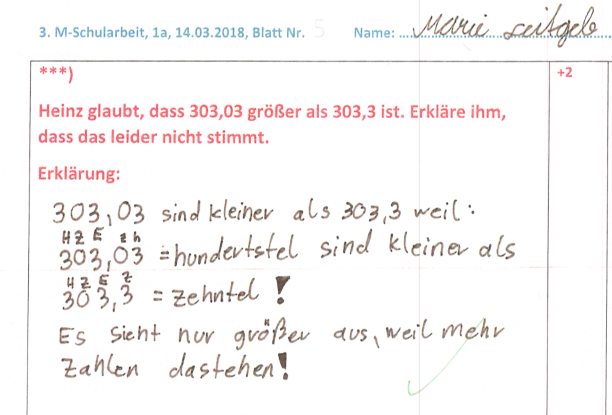 Das machen wir ab!
Folgeauftrag: Ich mache das so!
Wie machst du es?
Autographensammlung wird erstellt
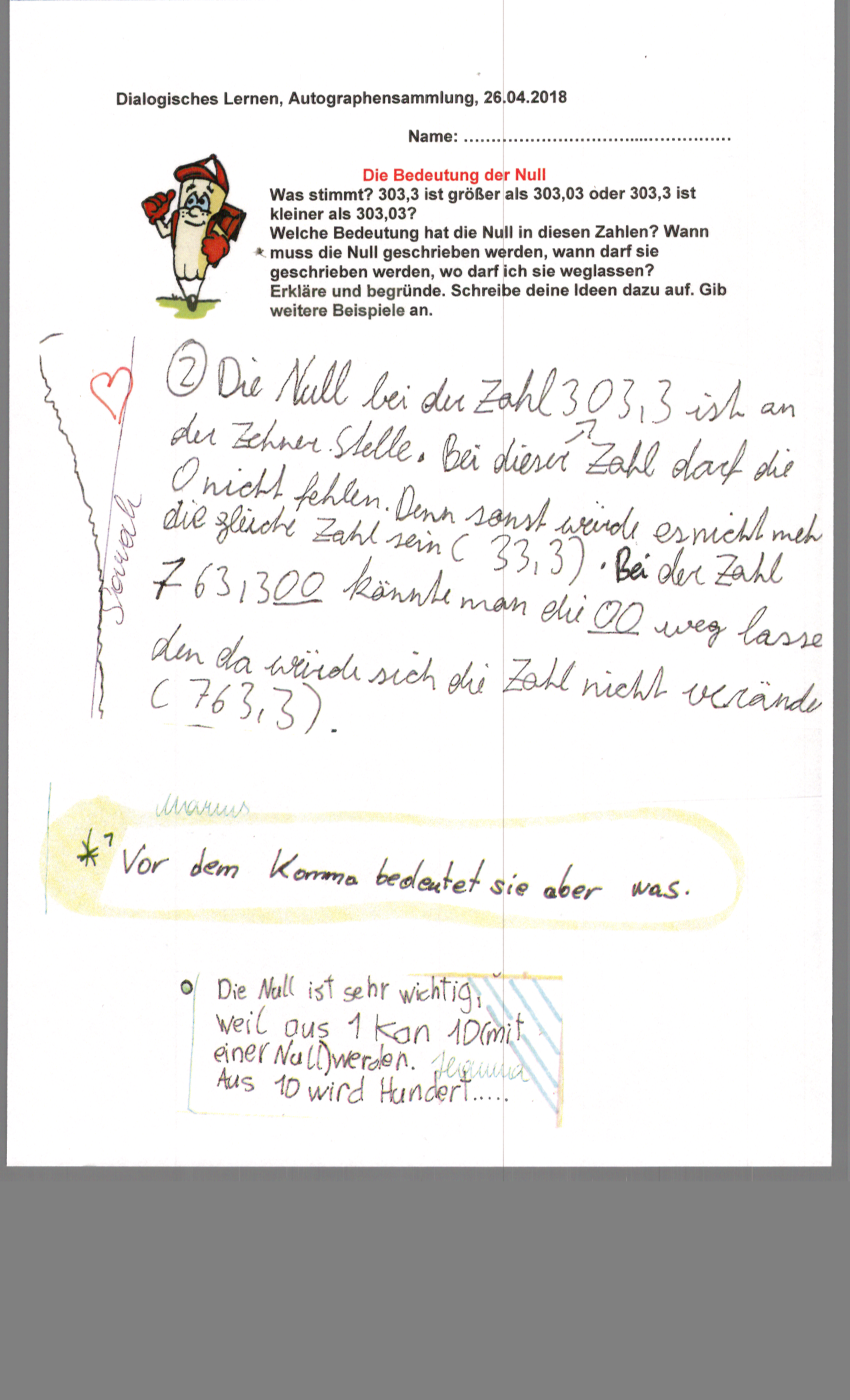 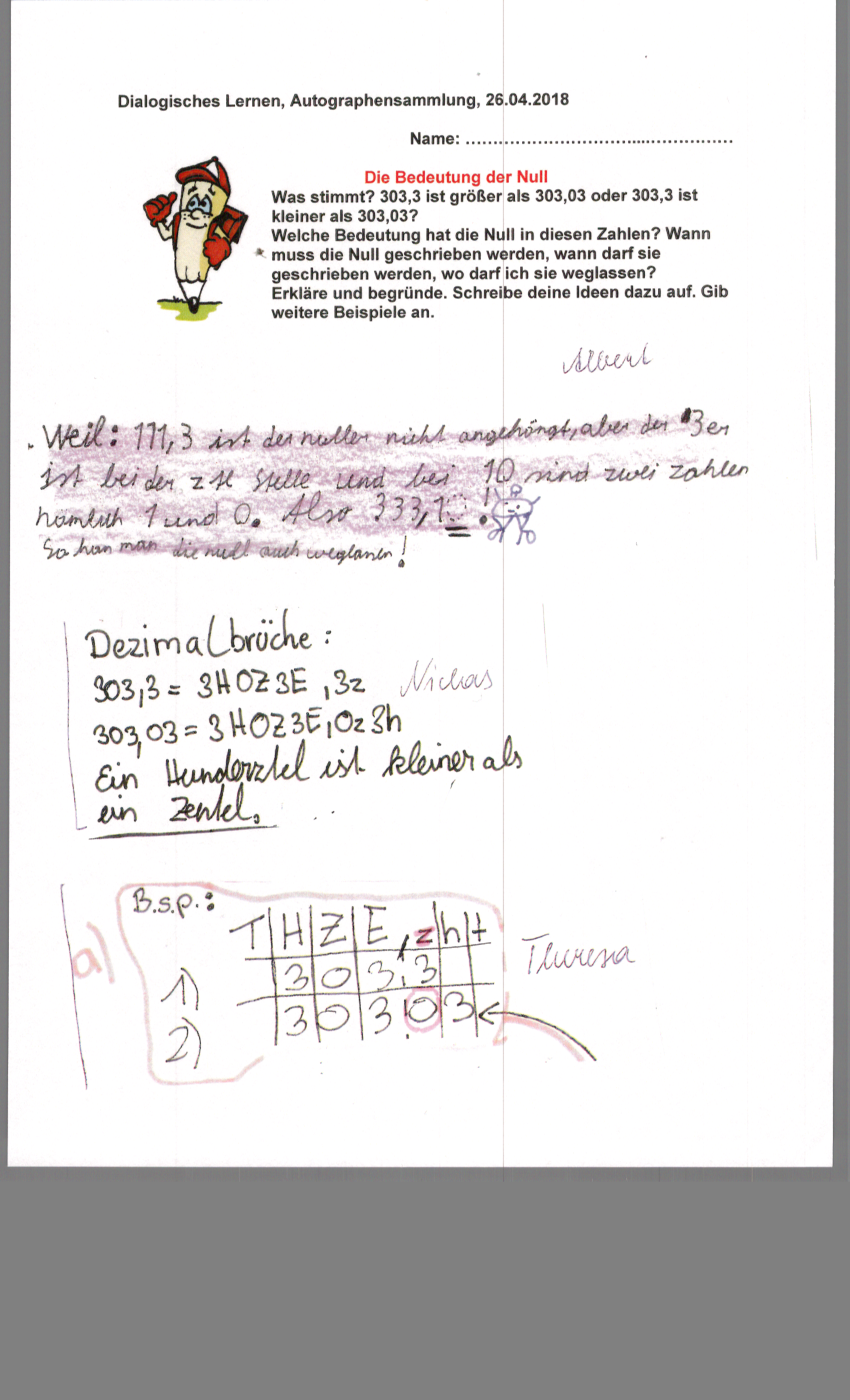 Rückmeldung und „Das machen wir ab:“
Erstellung eines Merkblattes zum Thema 

Null als Stellenwert 
Null vor einer Zahl und nach dem Komma
Multiplikation mit Null
Folgeauftrag
Was sagst du zu den Beiträgen von  Sarah, Albert, Niclas und Theresa? Was ist ihnen an der Zahl Null aufgefallen?
Erfinde Aufgabenstellungen, die die Bedeutung der Null zeigen.